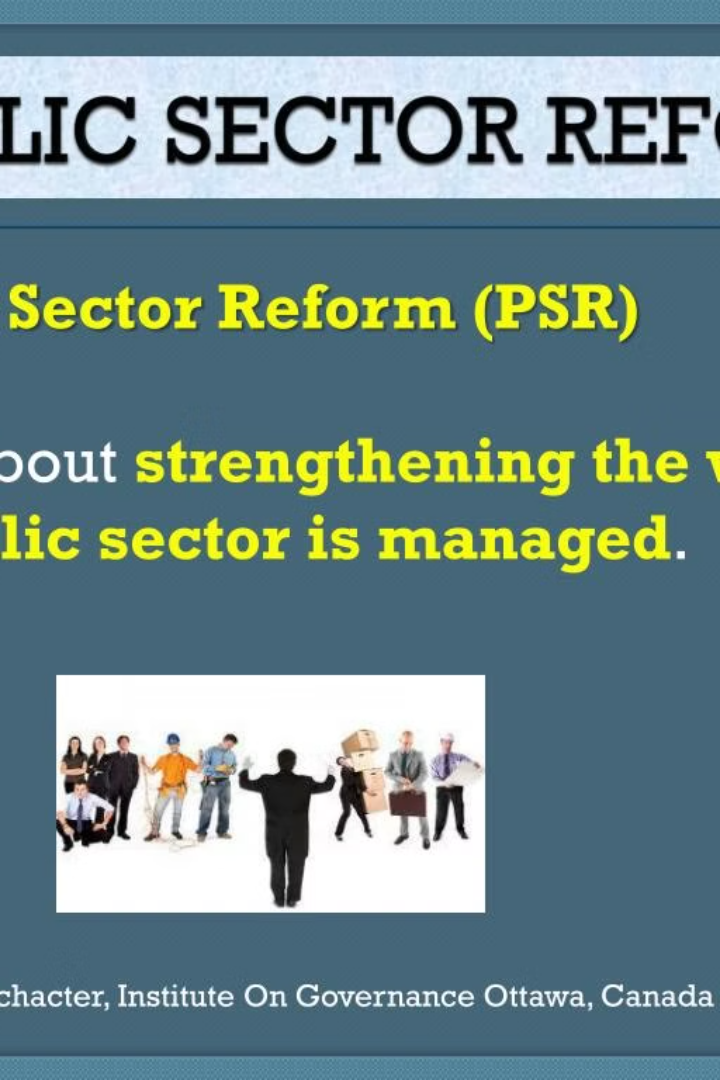 Pengertian Reformasi Sektor Publik
Reformasi sektor publik merujuk pada serangkaian upaya untuk meningkatkan efektivitas, transparansi, dan akuntabilitas lembaga-lembaga pemerintah. Hal ini melibatkan restrukturisasi kebijakan, proses, dan sistem yang mengarah pada pelayanan publik yang lebih baik.
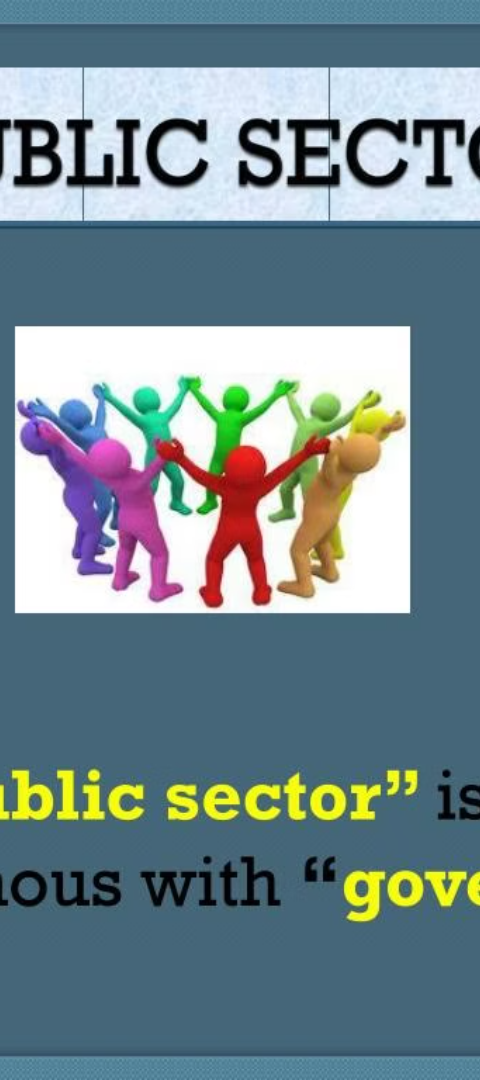 Latar Belakang Reformasi Sektor Publik
1
Penyebab
Kurangnya akuntabilitas, korupsi, dan ketidakmampuan lembaga publik dalam memenuhi kebutuhan masyarakat.
2
Dampak
Terhambatnya pembangunan, ketidakmerataan pelayanan, dan rendahnya kepercayaan masyarakat.
3
Perubahan Kebutuhan
Kebutuhan masyarakat yang semakin kompleks dan dinamis memerlukan adaptasi lembaga publik.
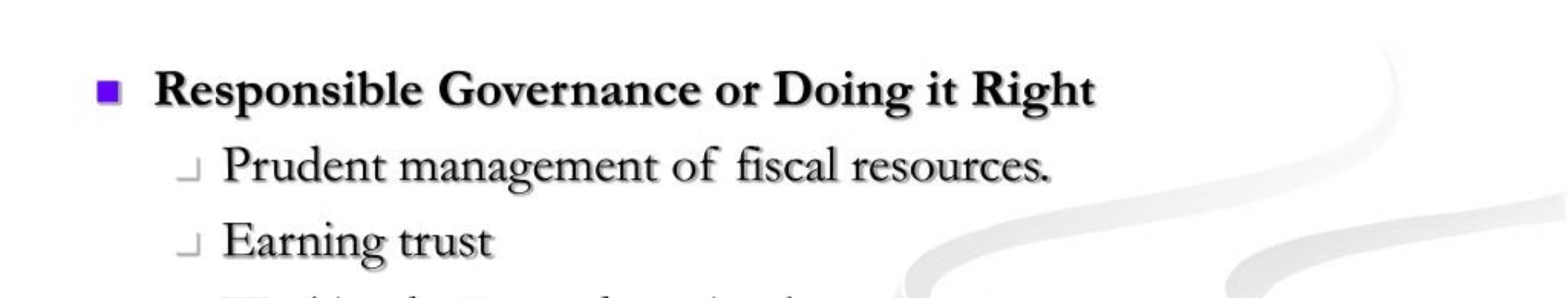 Tujuan Reformasi Sektor Publik
1
2
3
Peningkatan Pelayanan
Transparansi
Kemandirian
Membuka akses informasi publik untuk memastikan kejelasan dan akuntabilitas.
Meningkatkan kapasitas dan kemampuan lembaga publik untuk mandiri dan berinovasi.
Meningkatkan efisiensi dan kualitas pelayanan publik kepada masyarakat.
Tantangan dalam Reformasi Sektor Publik
Perubahan Budaya Organisasi
Kompleksitas Kebijakan
Mengatasi resistensi terhadap perubahan dan menciptakan budaya kerja yang responsif dan terbuka.
Menghadapi kompleksitas dalam penerapan kebijakan yang sesuai dengan kebutuhan dan peraturan.
Strategi dan Pendekatan dalam Reformasi Sektor Publik
Partisipatif
Inovatif
Kolaboratif
Melibatkan partisipasi masyarakat dalam pengambilan keputusan dan pemantauan.
Mendorong inovasi teknologi dan pendekatan baru dalam memberikan pelayanan publik.
Bekerja sama dengan sektor swasta dan LSM untuk meningkatkan efisiensi dan dampak
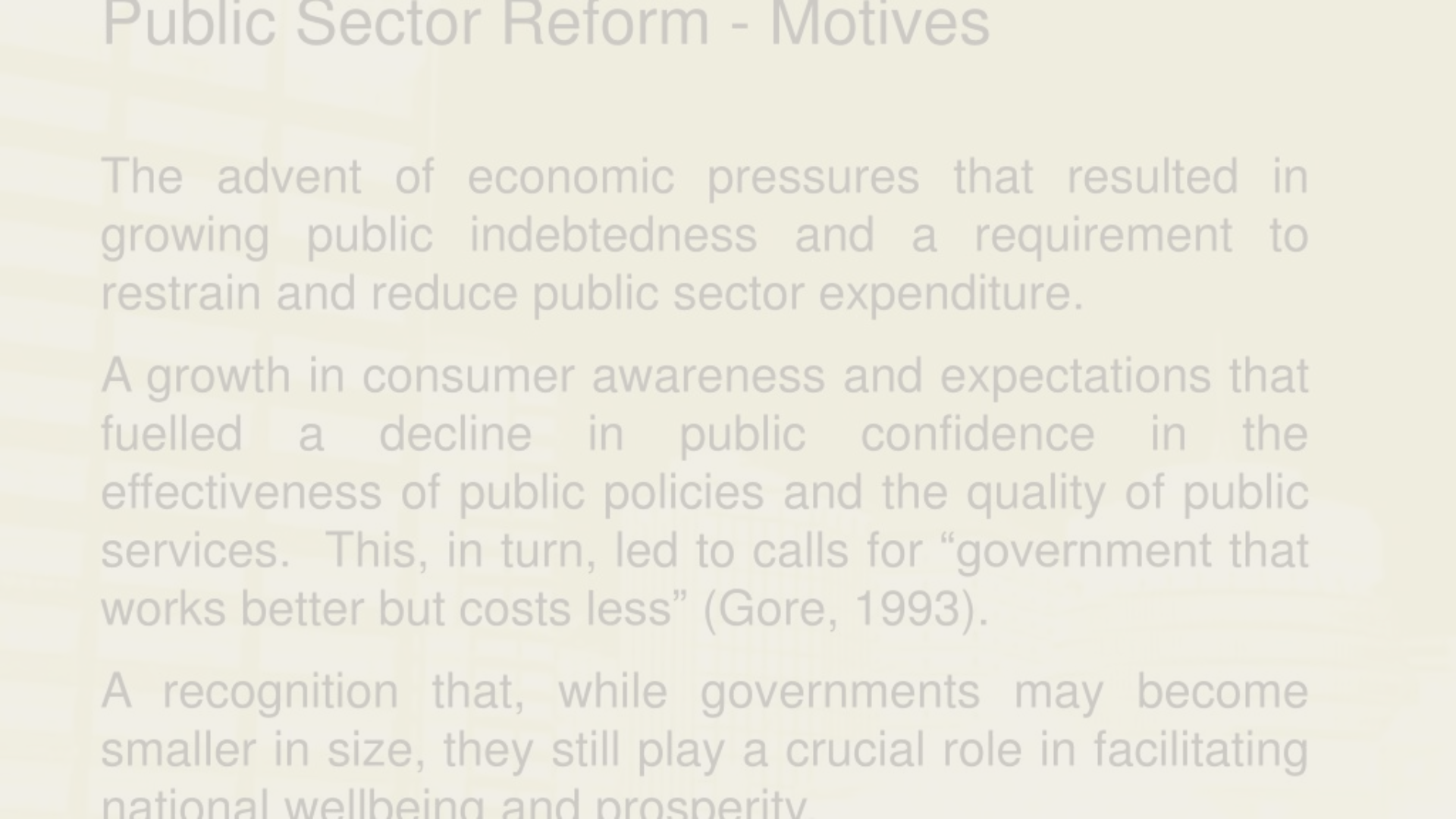 Implementasi Reformasi Sektor Publik
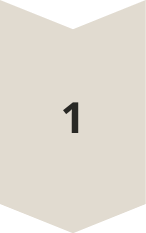 Perencanaan
Penyusunan perencanaan implementasi reformasi sektor publik yang komprehensif dan terstruktur.
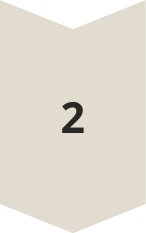 Penerapan
Pelaksanaan kebijakan dan program reformasi dengan ketelitian dan keterbukaan.
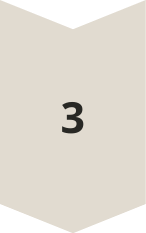 Monitoring
Pemantauan dan evaluasi secara berkelanjutan terhadap hasil dan dampak perubahan.
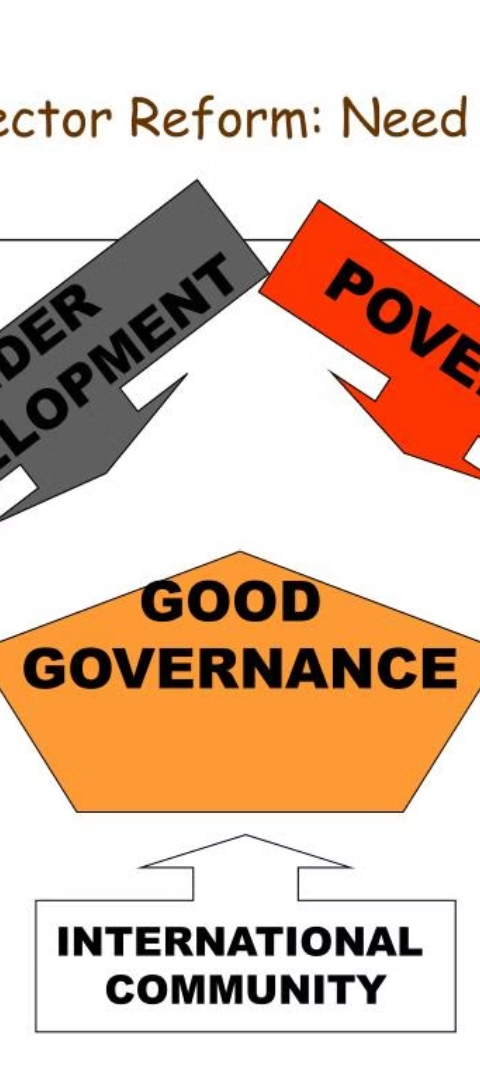 Manfaat Reformasi Sektor Publik
Peningkatan Kualitas
Efisiensi dan Efektivitas
Peningkatan kualitas layanan dan kehidupan masyarakat melalui akses lebih baik pada pelayanan publik berkualitas.
Peningkatan efisiensi dalam pengelolaan sumber daya dan pencapaian tujuan secara lebih efektif.
Akuntabilitas
Penegakan integritas, transparansi, dan akuntabilitas dalam pengelolaan keuangan dan kebijakan publik.
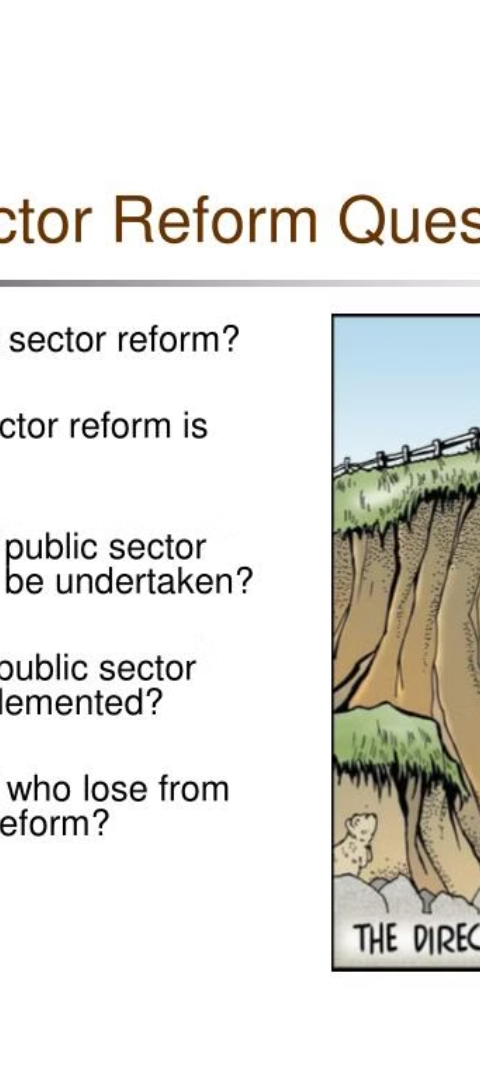 Kesimpulan dan Rekomendasi
1
2
Peran Aktif Masyarakat
Pemantauan Independen
Perlu adanya kepedulian dan partisipasi aktif masyarakat dalam memperjuangkan reformasi sektor publik.
Kehadiran lembaga pemantau independen yang berkualitas dan efektif dalam melindungi kepentingan publik.